Biology 100 Spring 2016 Analysis
Pre/Post Course Survey
Student responses to questions regarding enjoyment and personal interest in biology
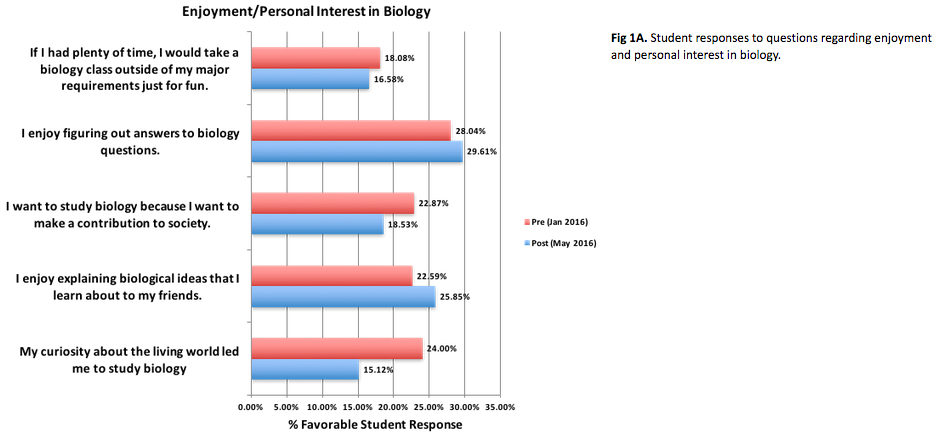 Pre/Post Course Survey
Student responses to questions regarding concepts and memorization of biology
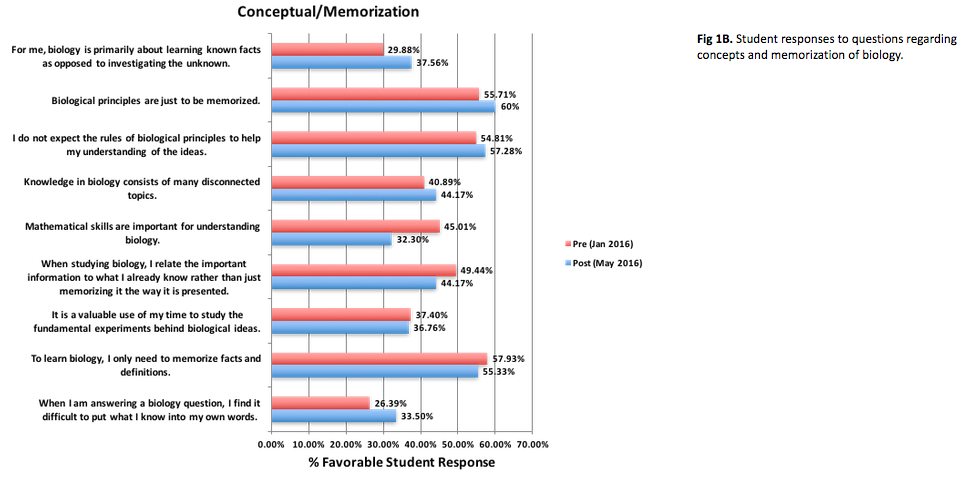 Pre/Post Course Survey
Student responses to questions regarding real world application of biology
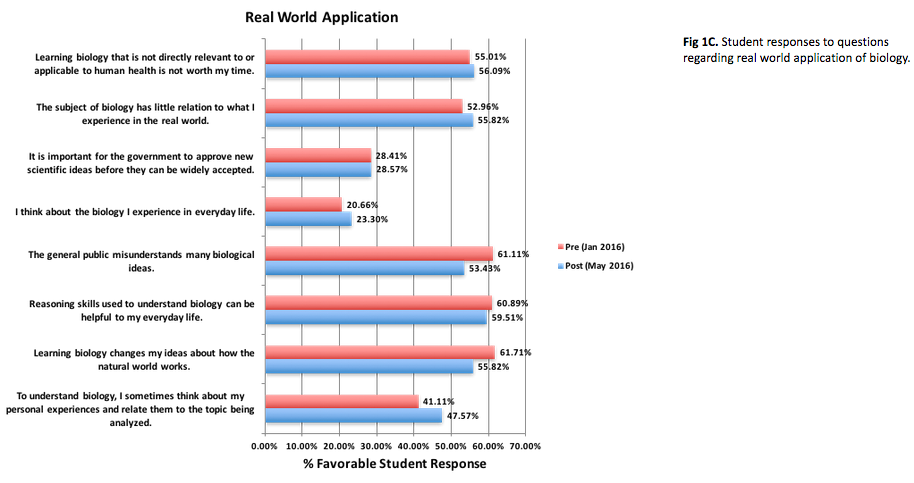 Pre/Post Course Survey
Student responses to questions regarding problem solving in biology
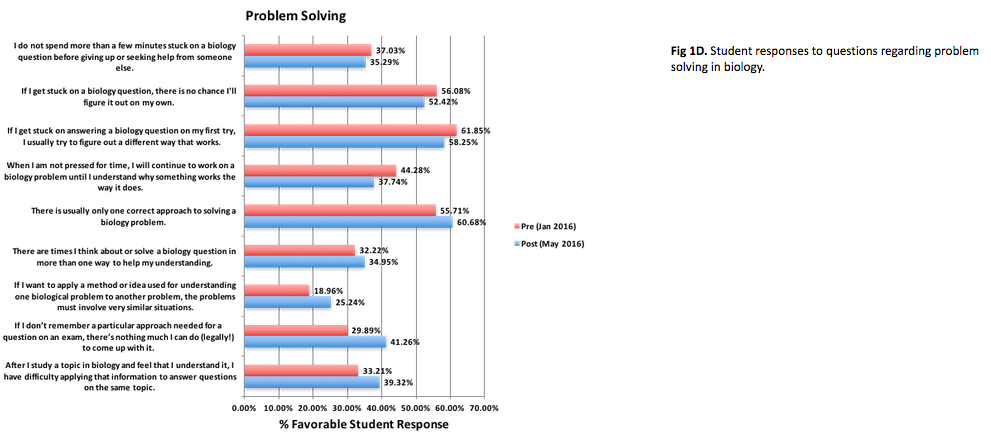 Effect Size of Retention of Material
Effect size of retention of material tested as a function of the time between the initial test and the learning test
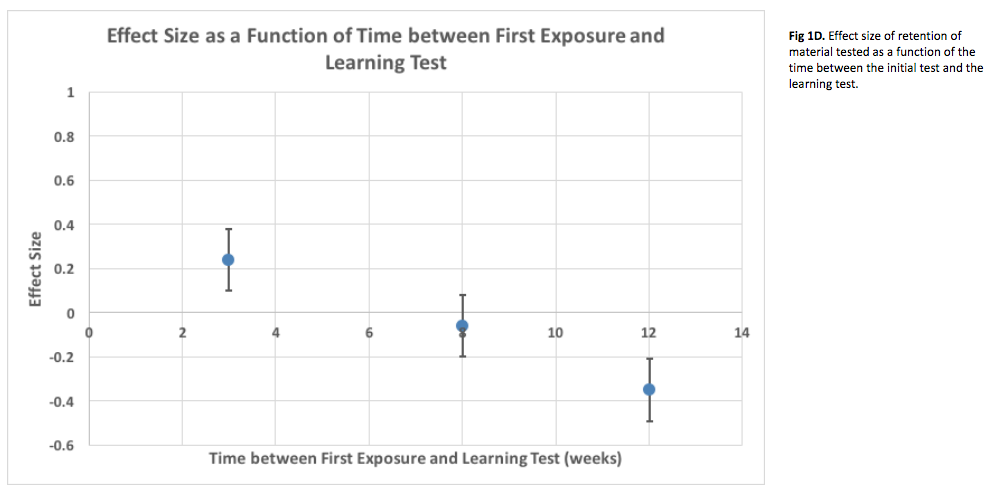 Exam Wrapper Part 1
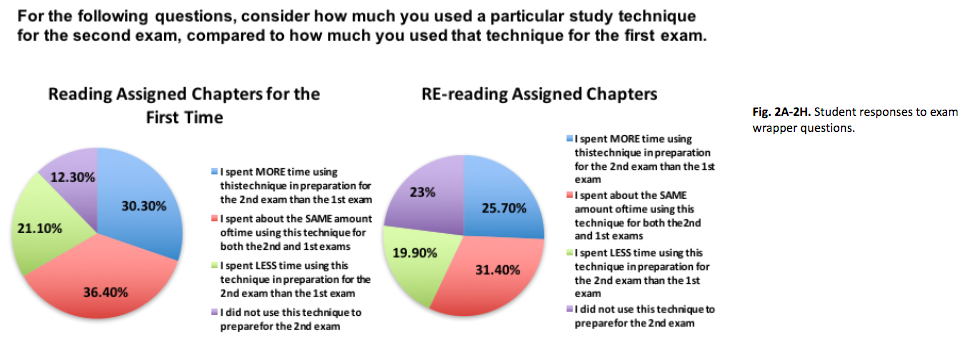 Exam Wrapper Part 1
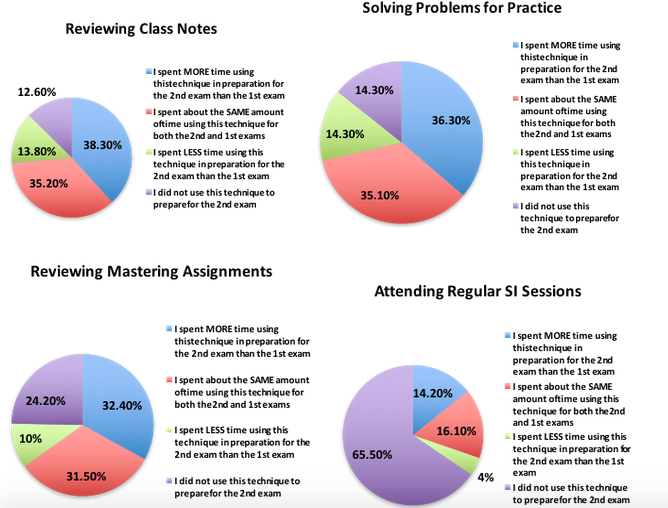 Exam Wrapper Part 1
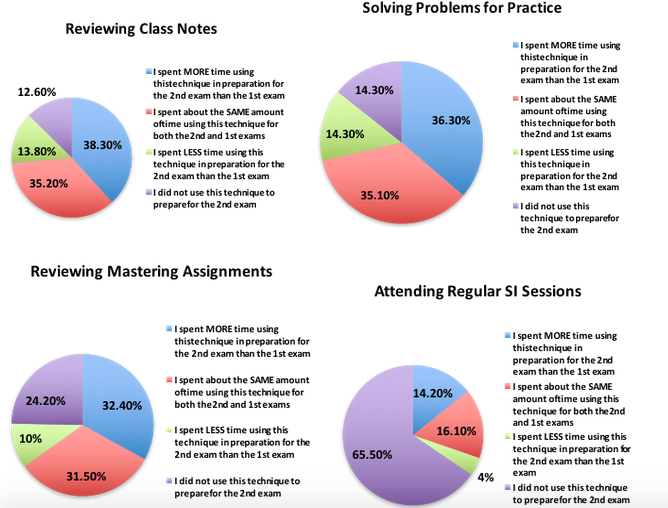 Exam Wrapper Part 1
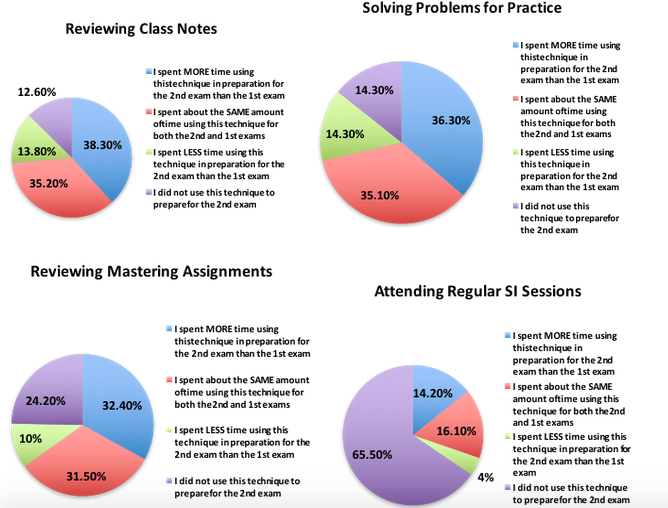 Exam Wrapper Part 1
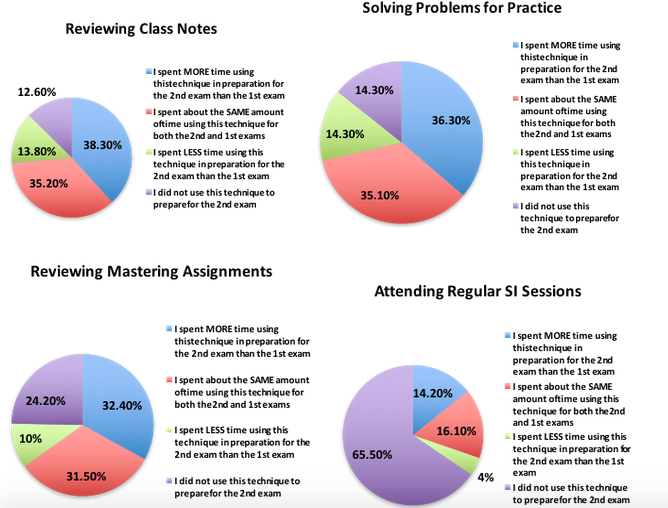 Exam Wrapper Part 1
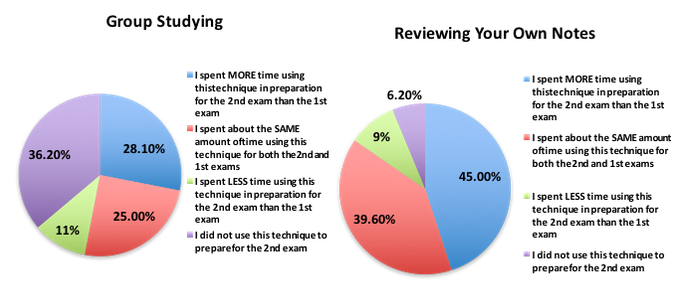 Exam Wrapper Part 1
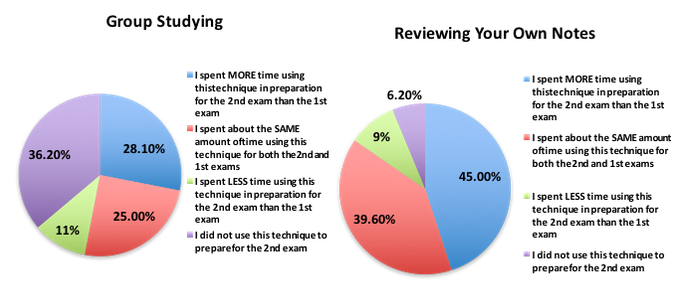 Exam Wrapper, Part 2
Student responses to questions about the group portion of the exam
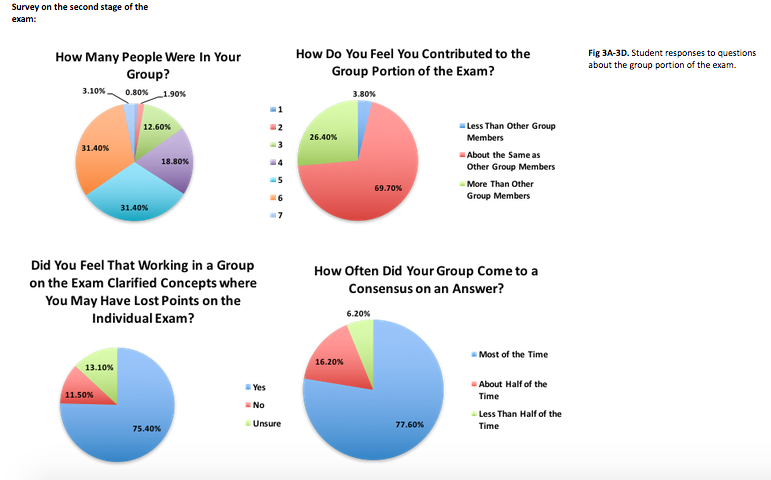 Exam Wrapper, Part 2
Student responses to questions about the group portion of the exam
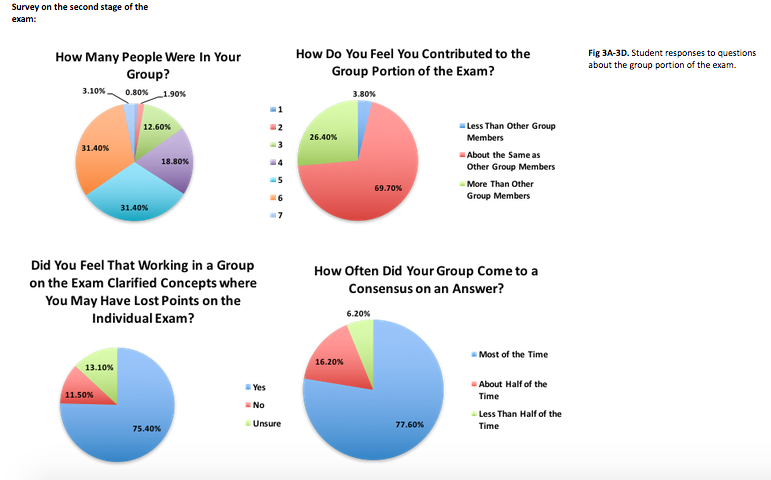 Exam Wrapper, Part 2
Student responses to questions about the group portion of the exam
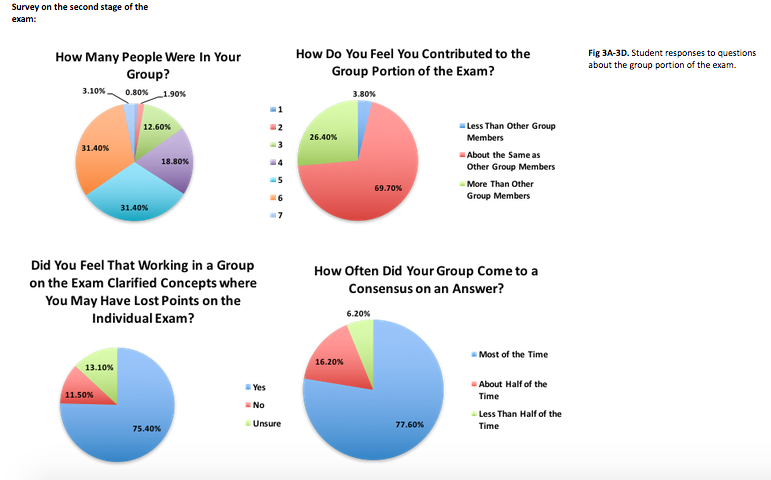 Exam Wrapper, Part 2
Student responses to questions about the group portion of the exam
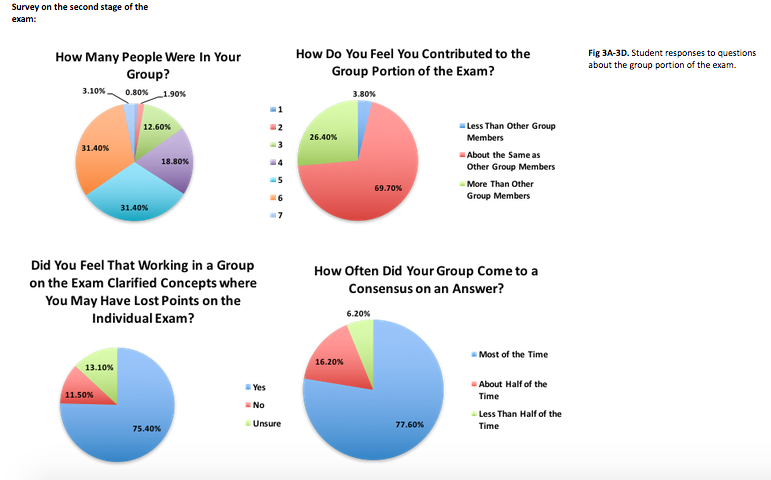